TIẾNG VIỆT 2
Tập 1
Tuần 20: Tiết 1&2
Bài đọc 1: Con trâu đen lông mượt
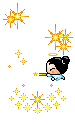 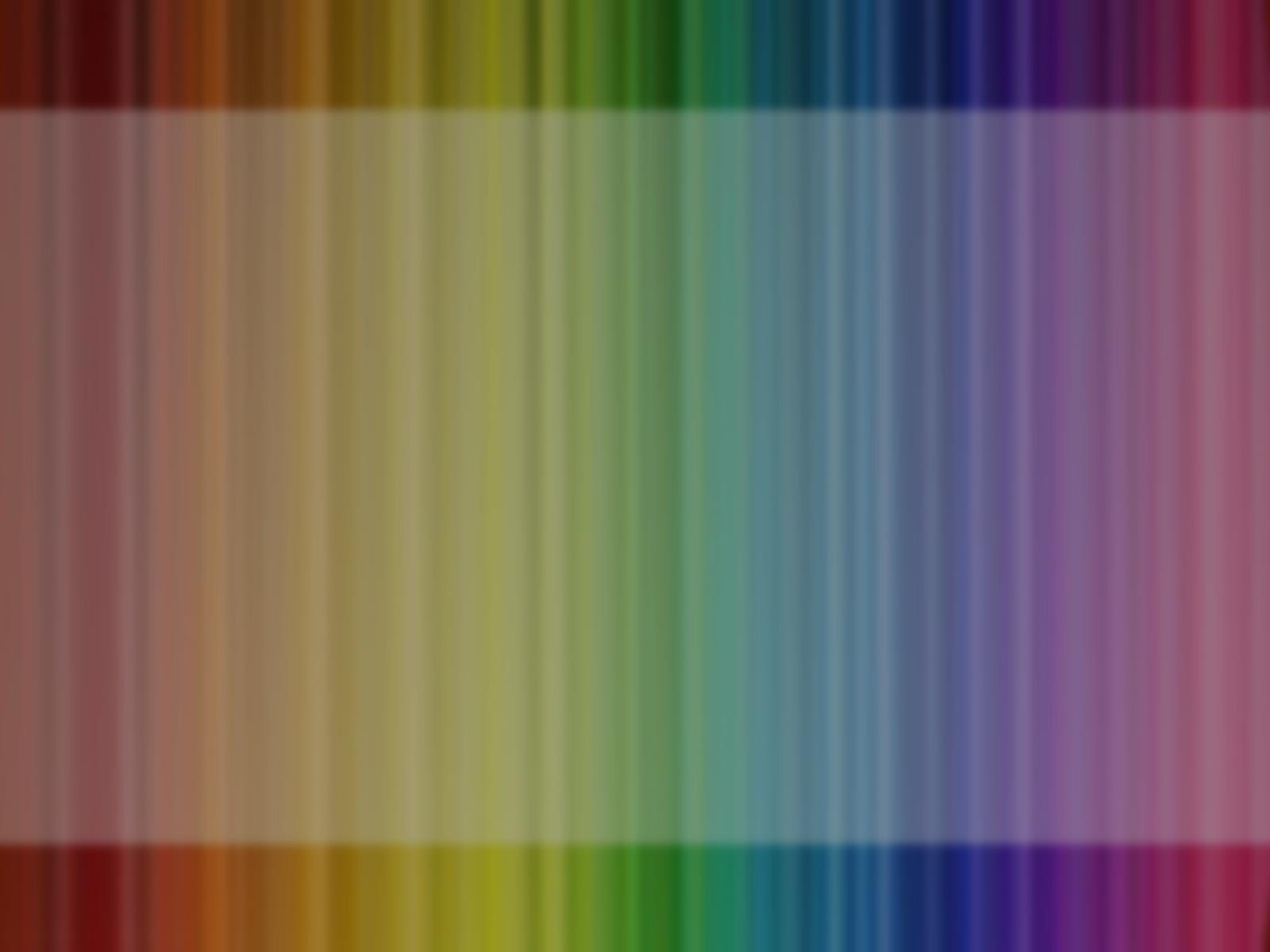 TRÒ CHƠI : THỬ TÀI HIỂU BIẾT
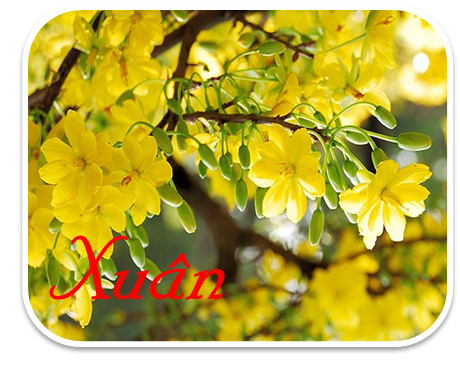 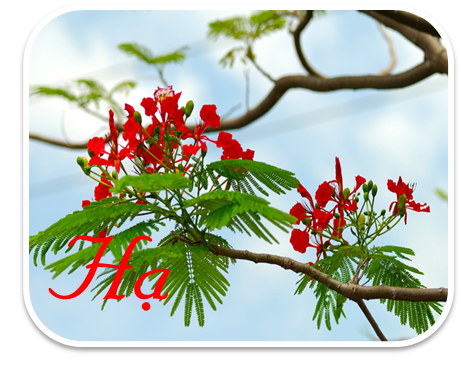 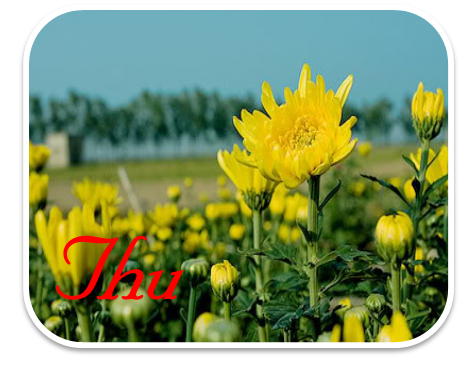 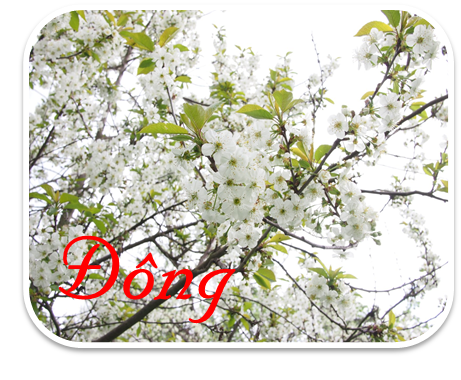 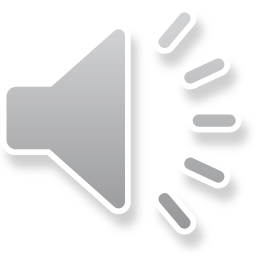 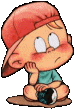 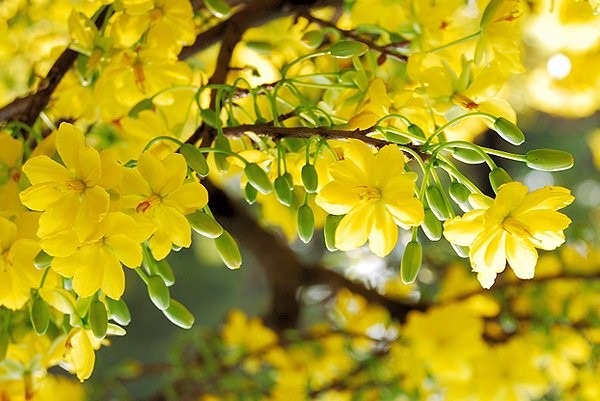 Câu dưới đây thuộc mẫu câu nào
- Hoa mai là loài hoa báo hiệu mùa xuân.
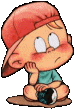 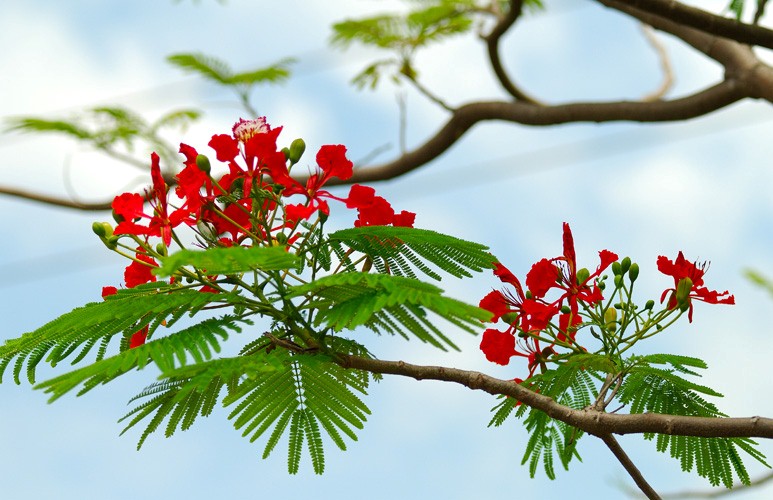 Trong câu dưới đây, bộ phận nào trả lời cho câu hỏi thế nào?
  - Những chùm phượng vĩ rực rỡ như lửa.
rực rỡ như lửa.
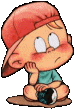 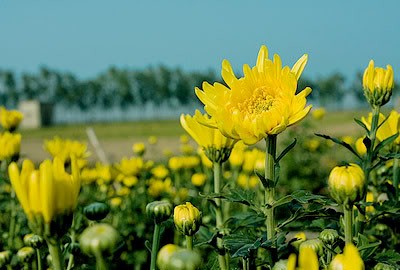 Trong câu dưới đây, bộ phận nào trả lời cho câu hỏi là gì?
  - Cúc vàng là biểu tượng của mùa thu.
là biểu tượng của mùa thu
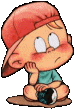 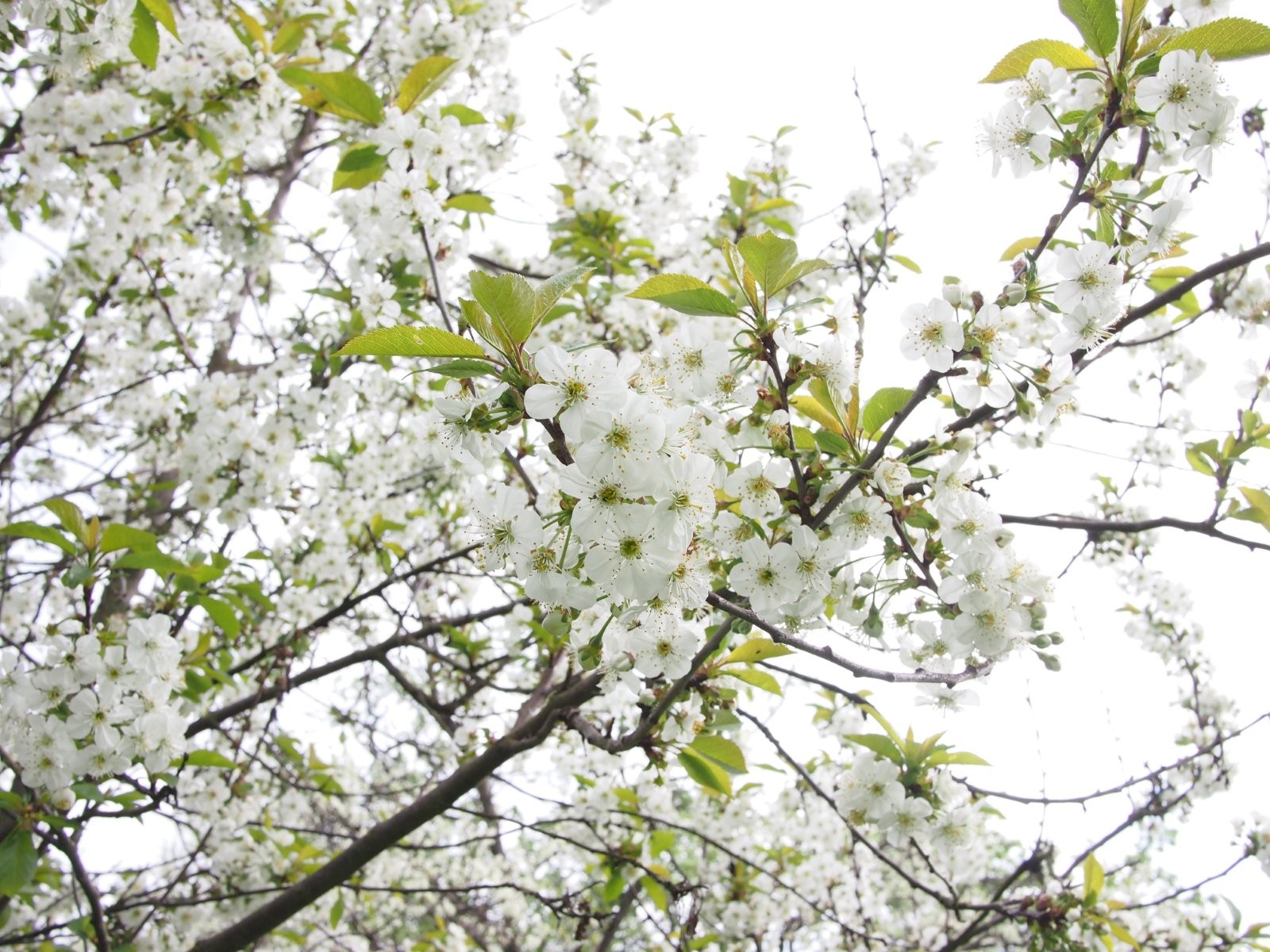 Đặt một câu kiểu “Ai thế nào?” để nói về mùa đông.
M: - Mùa đông thời tiết vô cùng lạnh giá.
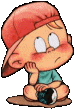 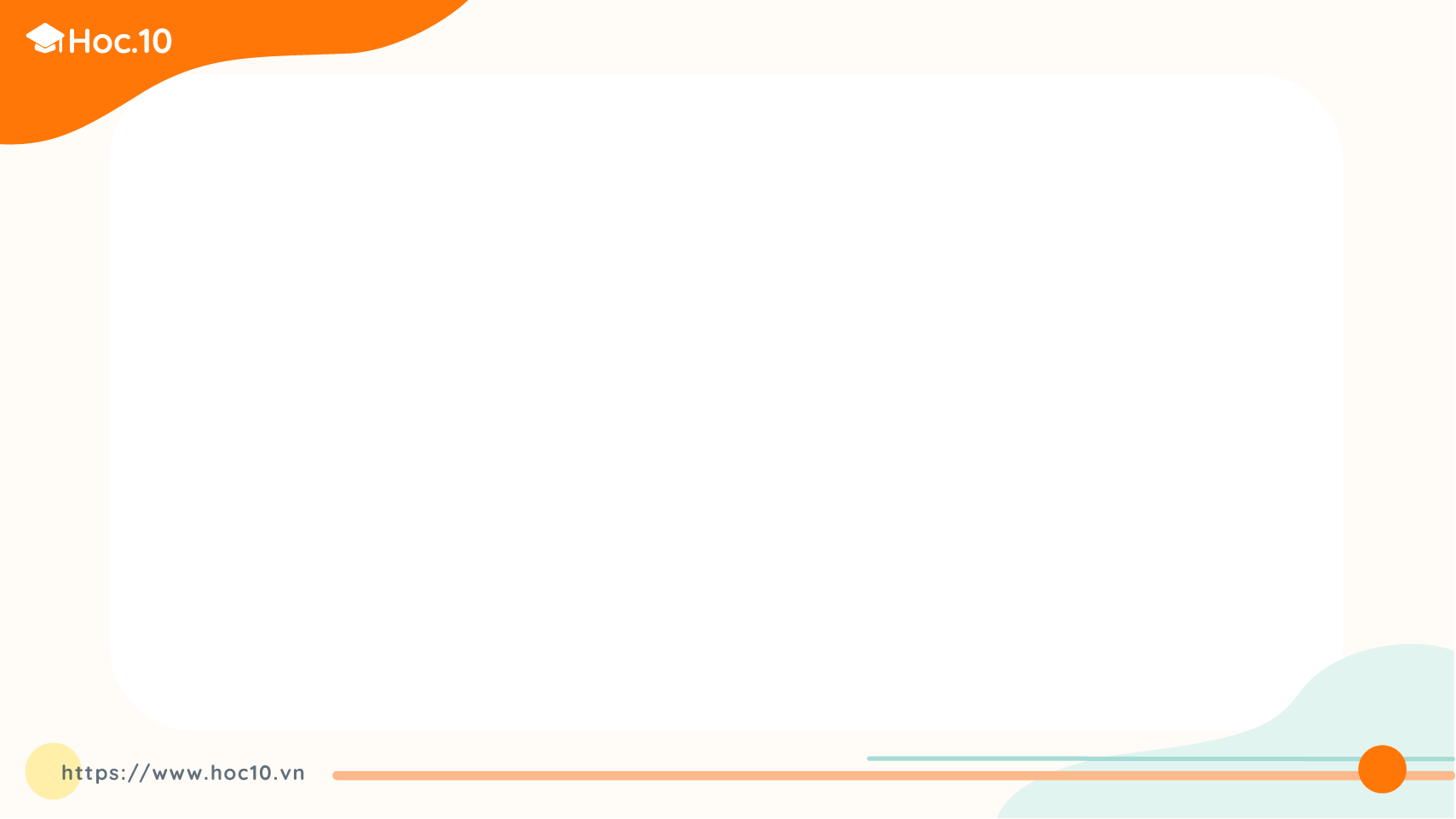 CHIA SẺ
Quan sát tranh và cho biết:
1. Có những vật nuôi nào trong bức tranh?
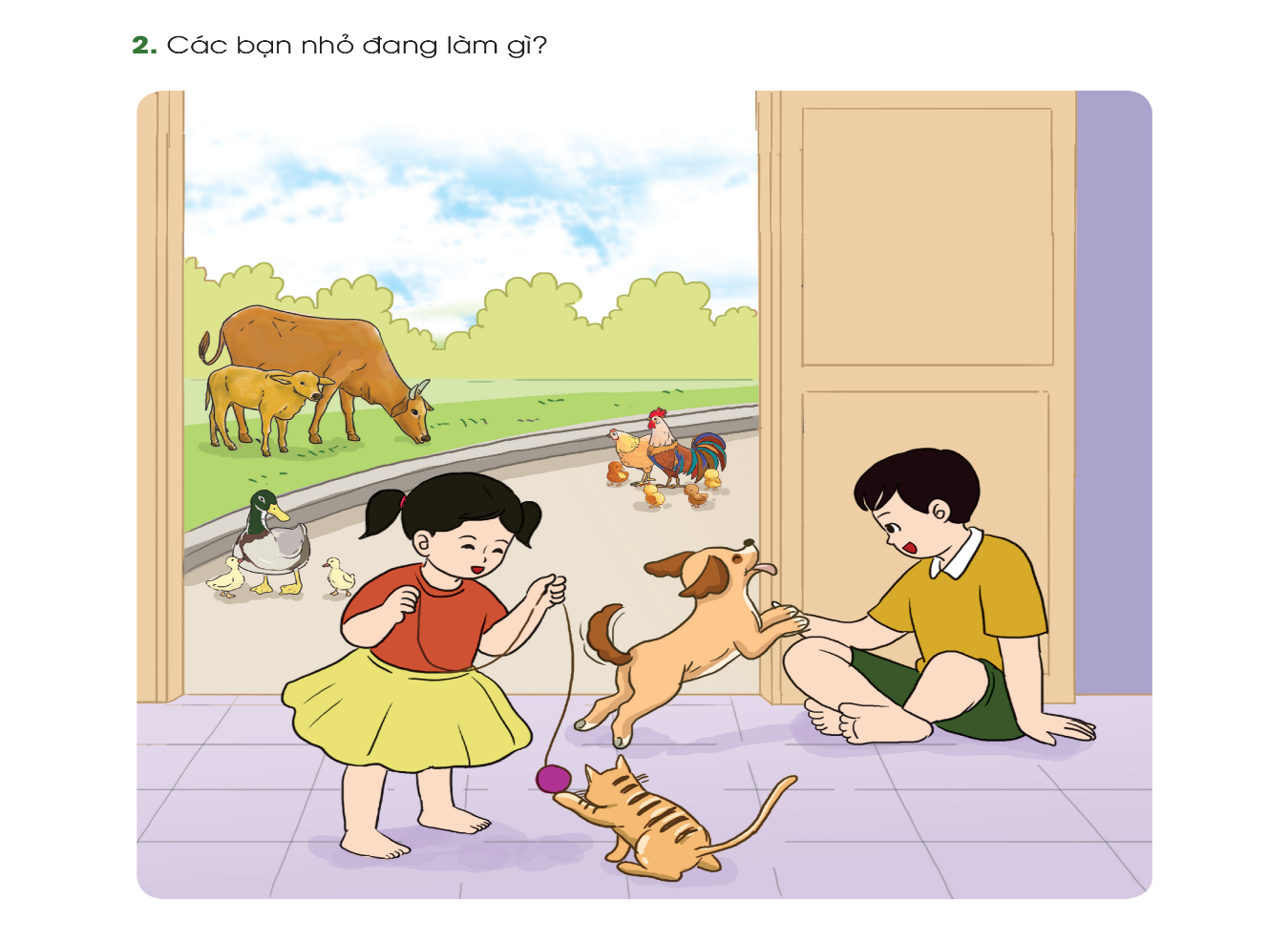 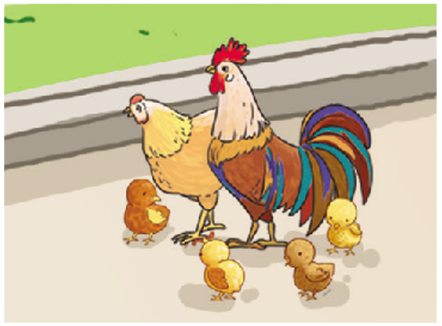 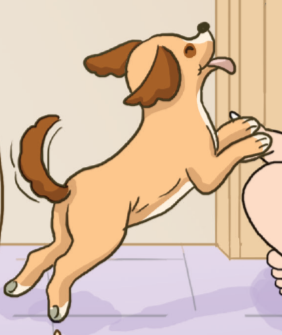 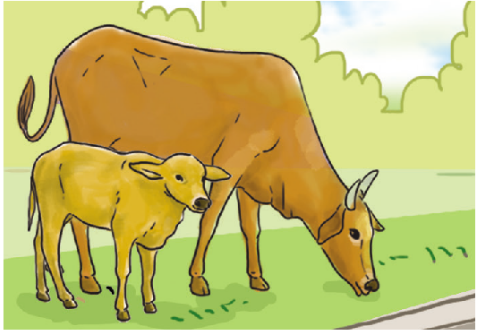 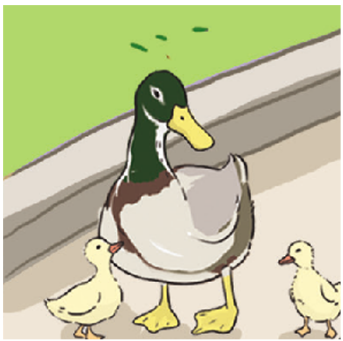 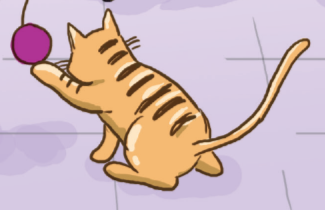 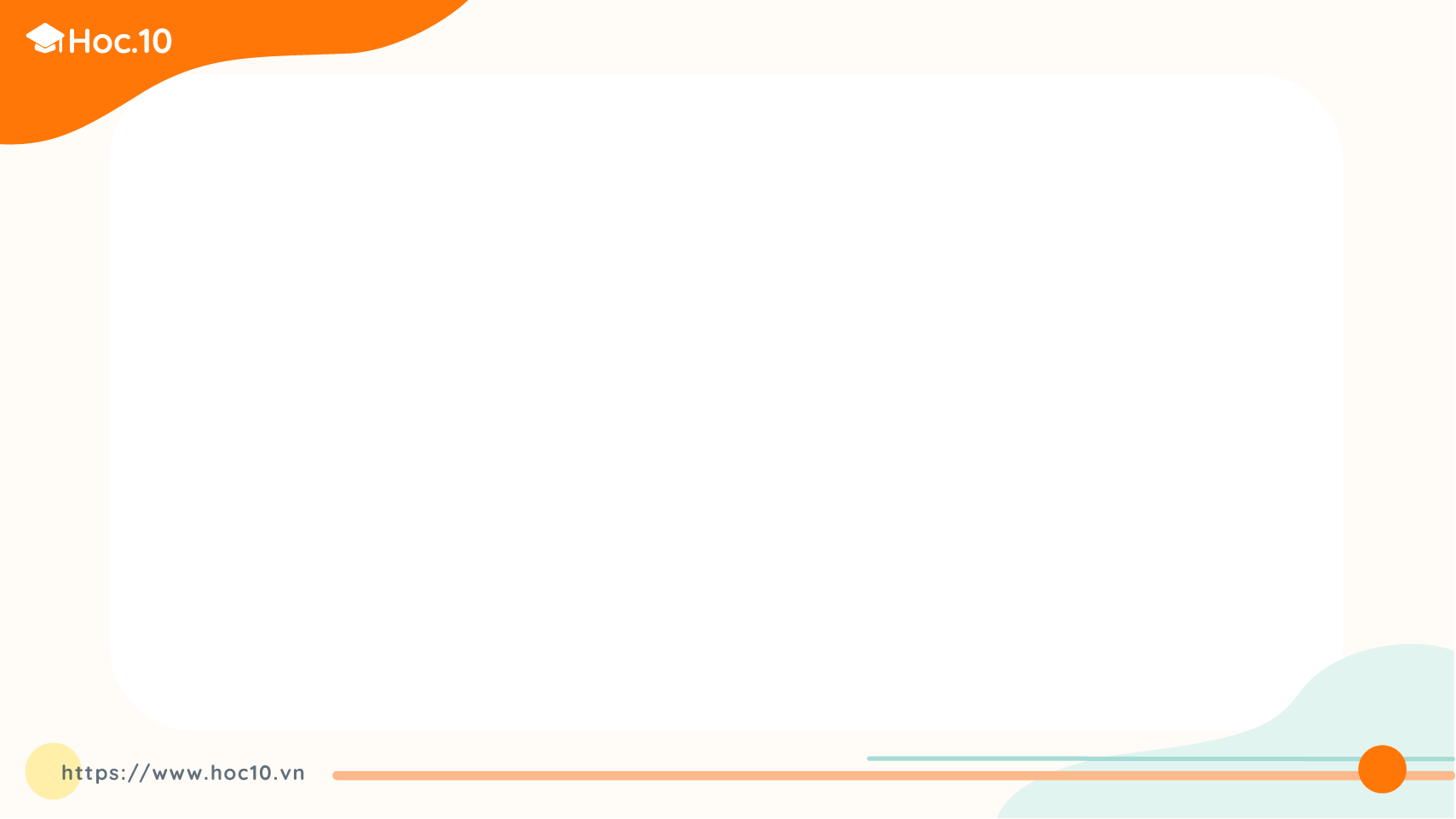 CHIA SẺ
2. Các bạn nhỏ đang làm gì?
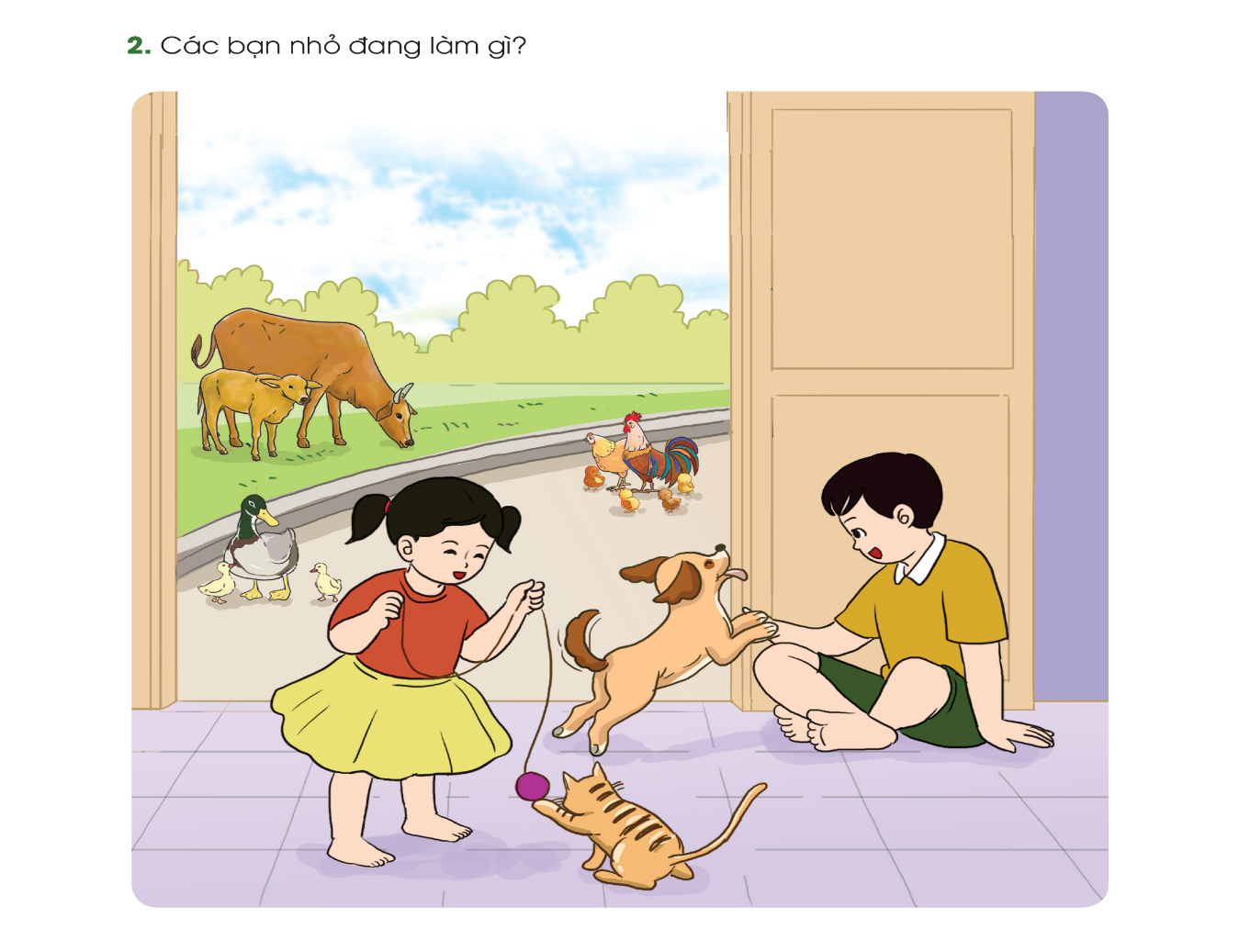 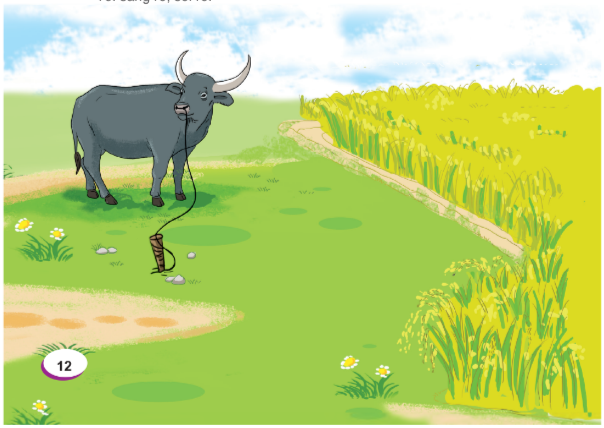 Quan sát tranh
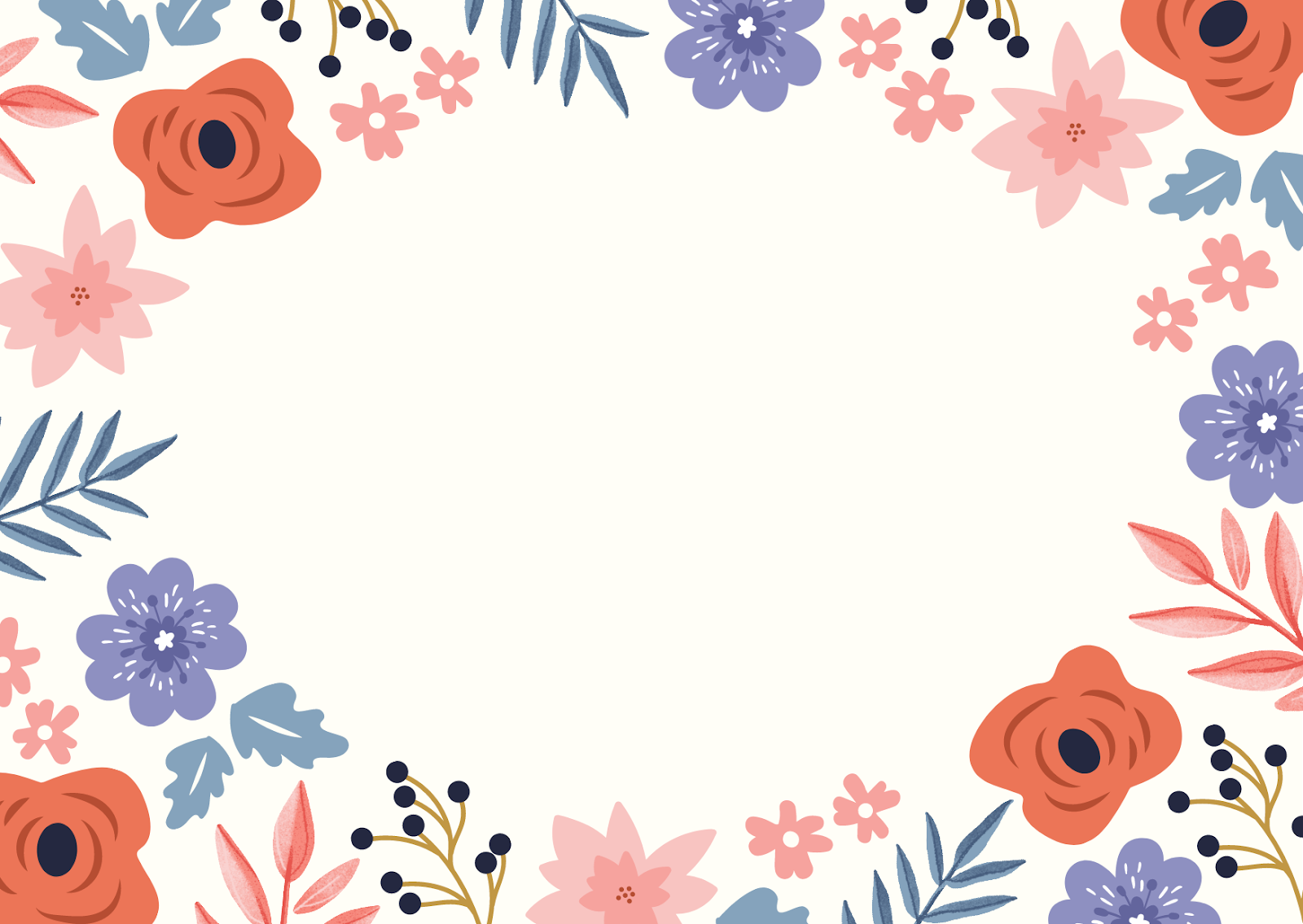 Con trâu đen lông mượt
ĐỌC
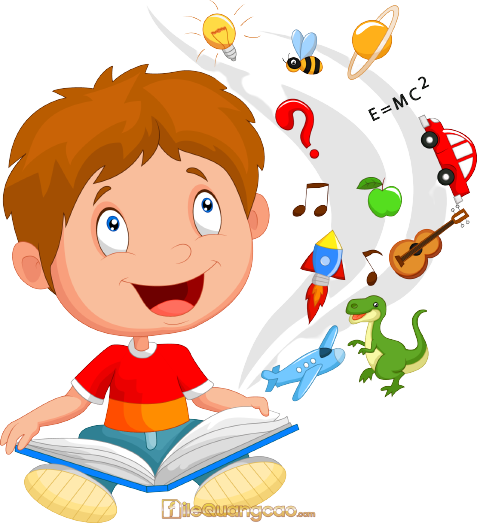 GV đọc mẫu, giọng nhẹ nhàng, tình cảm.
Con trâu đen lông mượt
	                 (Trích)
 Con trâu đen lông mượt
 Cái sừng nó vênh vênh
 Nó cao lớn lênh khênh
 Chân đi như đập đất.
 Trâu ơi, ăn cỏ mật
 Hay là ăn cỏ gà?
 Đừng ăn lúa đồng ta
 (Lúa của mẹ của cha
 Phải cấy cày vất vả).
Trâu ơi uống nước nhá?
 Đây rồi nước mương trong
 Có ánh Mặt Trời hồng
 Có ánh Mặt Trăng tỏ
 Bờ mương xanh mướt cỏ
 Của trâu đấy, tha hồ
 Trâu cứ chén cho no
 Ngày mai cày cho khỏe.
                TRẦN ĐĂNG KHOA
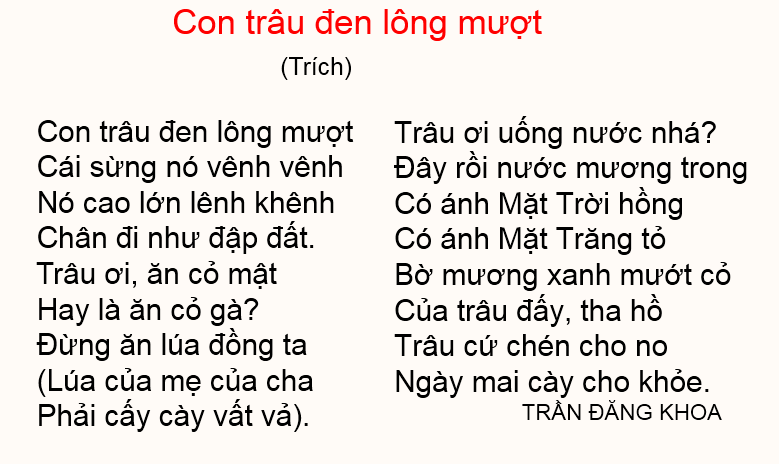 Bài thơ được chia làm mấy đoạn?
2
1
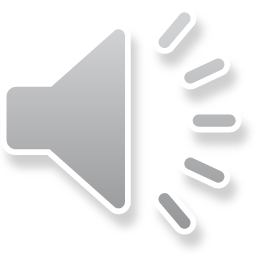 Con trâu đen lông mượt
	       (Trích)
 Con trâu đen lông mượt
 Cái sừng nó vênh vênh
 Nó cao lớn lênh khênh
 Chân đi như đập đất.
 Trâu ơi, ăn cỏ mật
 Hay là ăn cỏ gà?
 Đừng ăn lúa đồng ta
 (Lúa của mẹ của cha
 Phải cấy cày vất vả).
Con trâu đen lông mượt
	       (Trích)
 Trâu ơi uống nước nhá?
 Đây rồi nước mương trong
 Có ánh Mặt Trời hồng
 Có ánh Mặt Trăng tỏ
 Bờ mương xanh mướt cỏ
 Của trâu đấy, tha hồ
 Trâu cứ chén cho no
 Ngày mai cày cho khỏe.
         TRẦN ĐĂNG KHOA
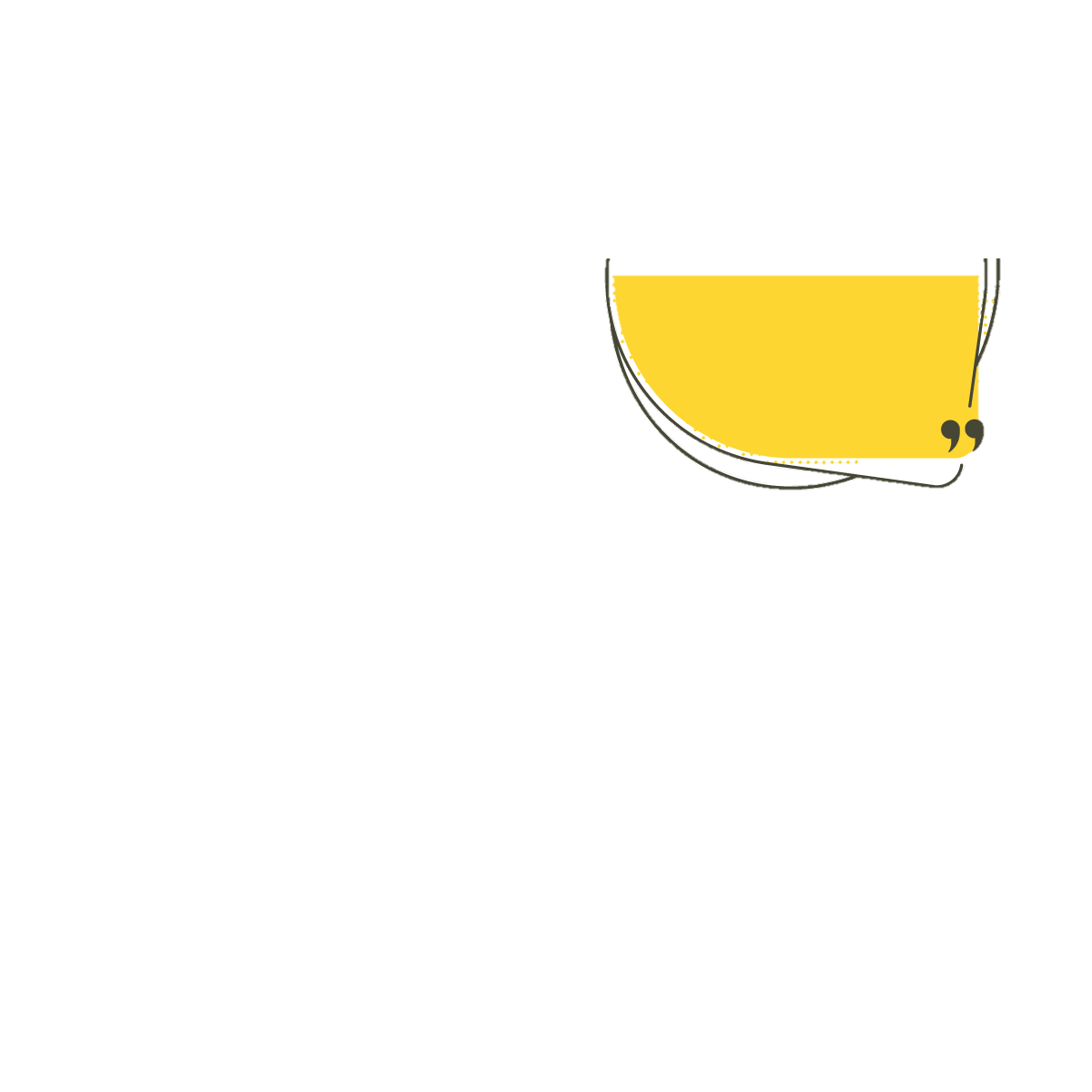 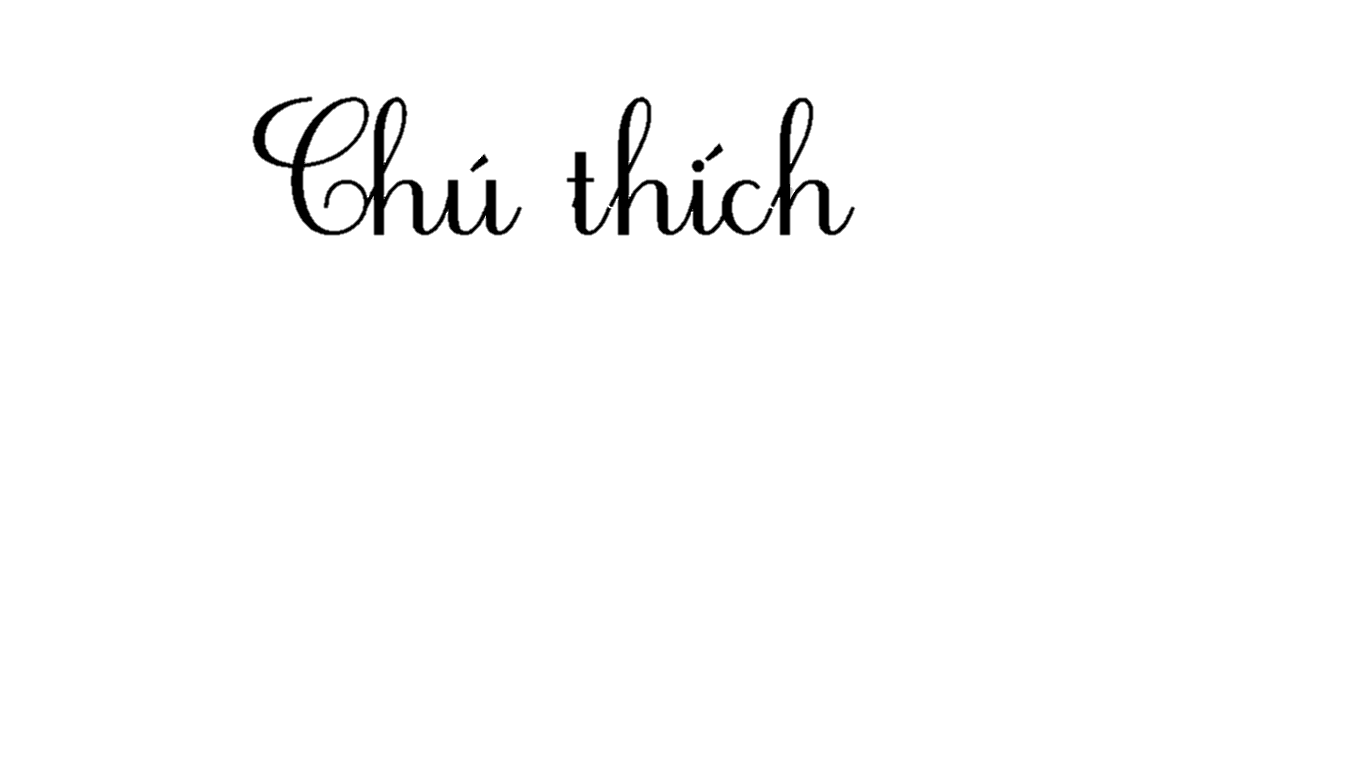 Cỏ mật: cỏ mọc cao thành bụi, lá khi khô có mùi thơm như mật.
Cỏ gà: cỏ thường có chỗ phình ra ở đầu chồi non, trẻ con hay lấy làm trò chơi “chọi gà”.
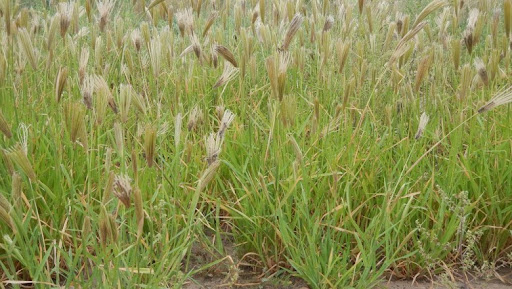 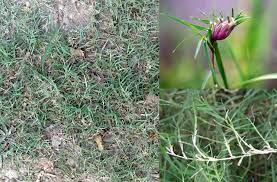 Uống nước nhá: uống nước nhé.
Tỏ: sáng rõ, soi rõ.
Uống nước nhá: uống nước nhé.
Tỏ: sáng rõ, soi rõ.
Đọc toàn bài
Con trâu đen lông mượt
	    (Trích)
 Con trâu đen lông mượt
 Cái sừng nó vênh vênh
 Nó cao lớn lênh khênh
 Chân đi như đập đất.
 Trâu ơi, ăn cỏ mật
 Hay là ăn cỏ gà?
 Đừng ăn lúa đồng ta
 (Lúa của mẹ của cha
 Phải cấy cày vất vả).
Trâu ơi uống nước nhá?
 Đây rồi nước mương trong
 Có ánh Mặt Trời hồng
 Có ánh Mặt Trăng tỏ
 Bờ mương xanh mướt cỏ
 Của trâu đấy, tha hồ
 Trâu cứ chén cho no
 Ngày mai cày cho khỏe.
                TRẦN ĐĂNG KHOA
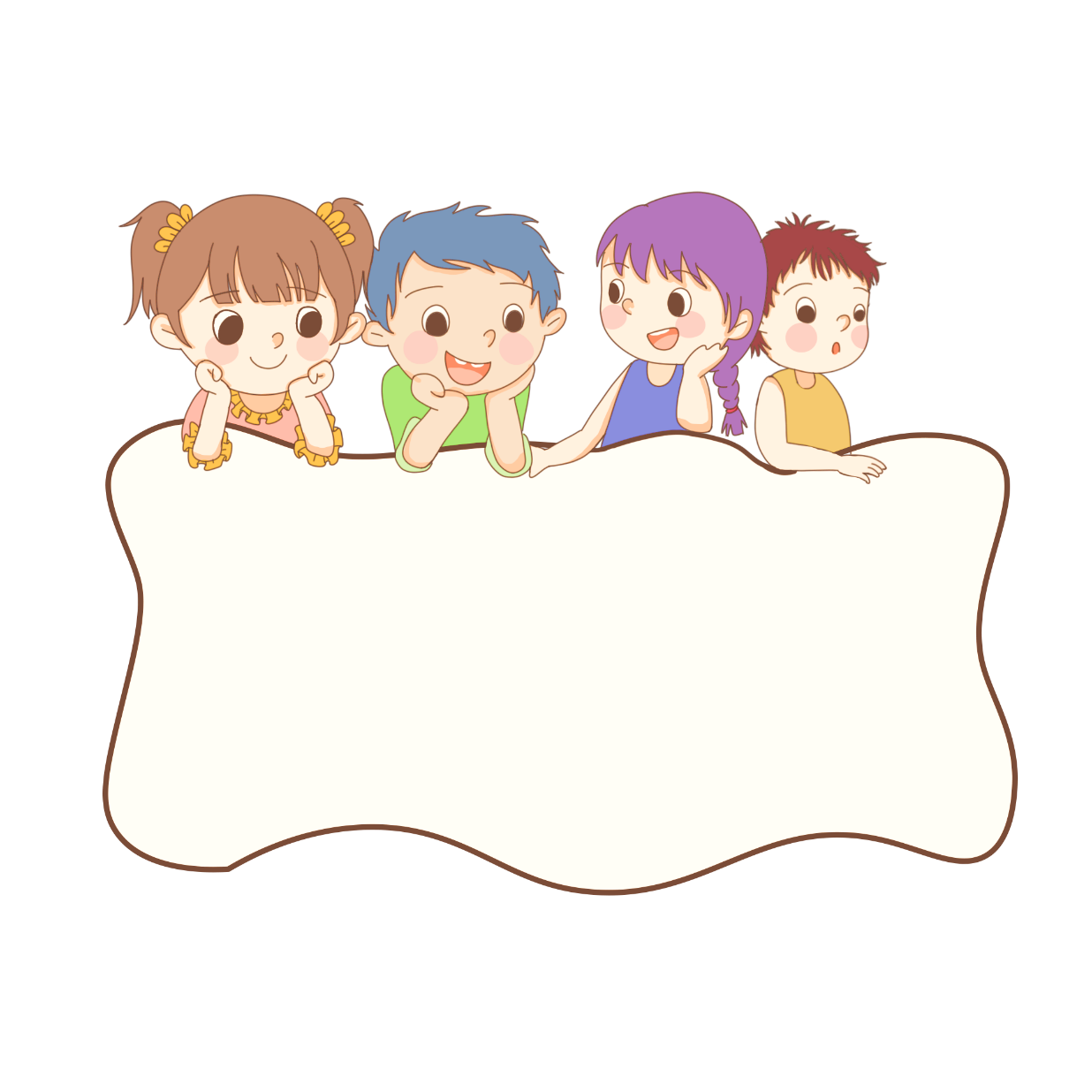 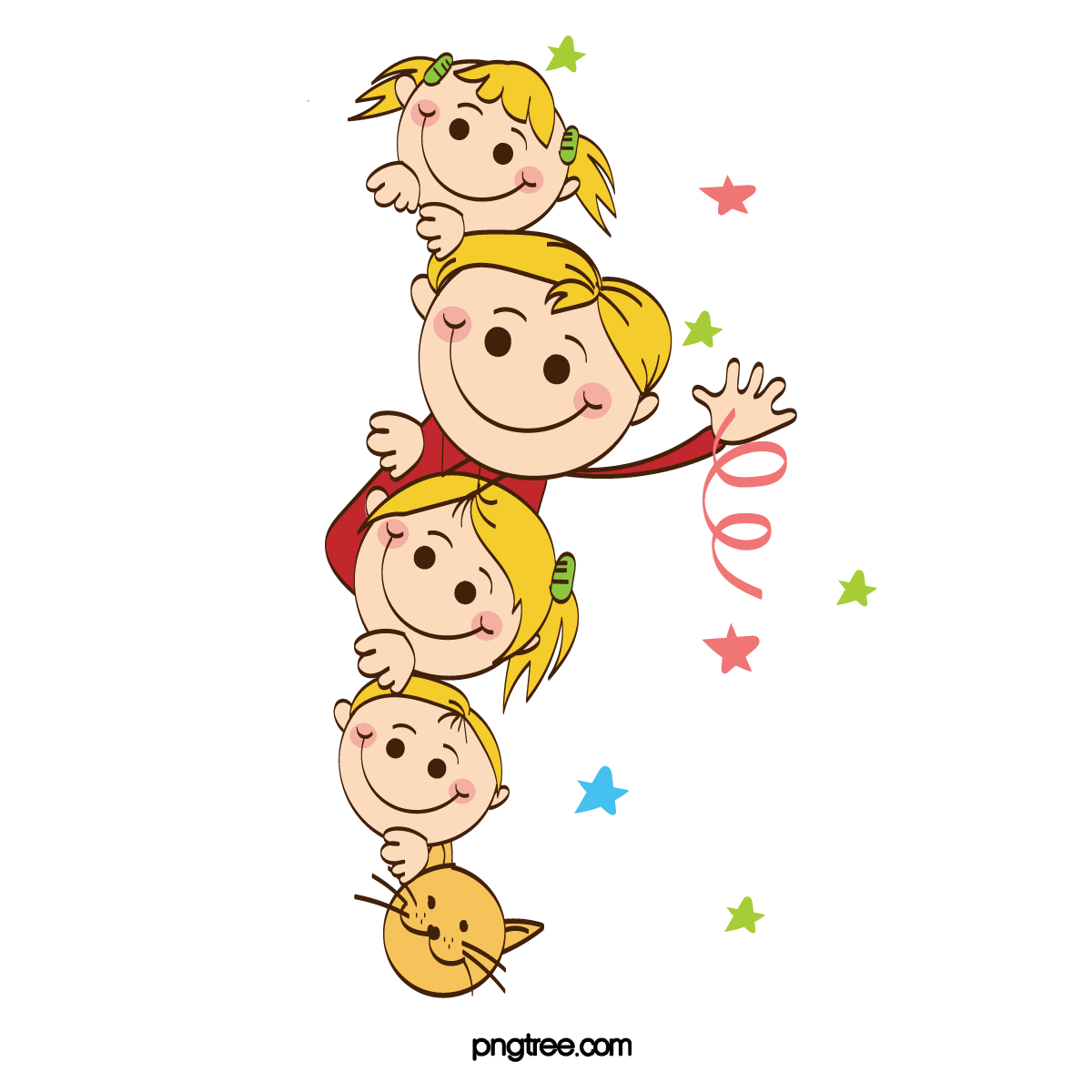 ĐỌC HIỂU
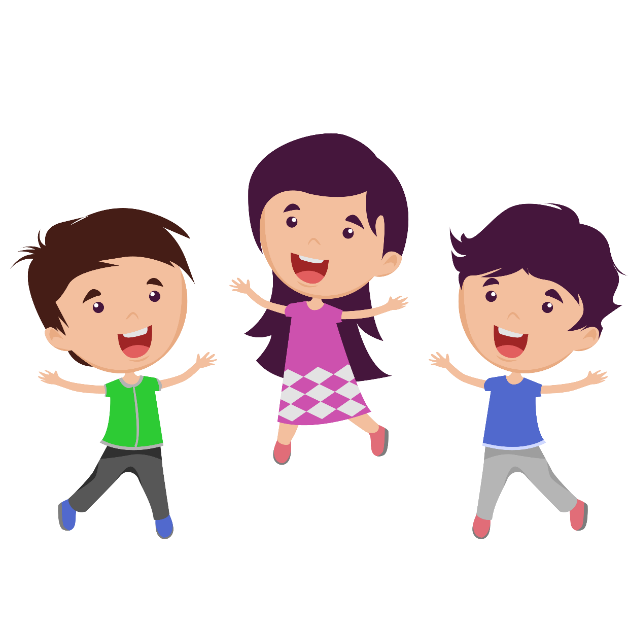 1. Bài thơ là lời của ai?
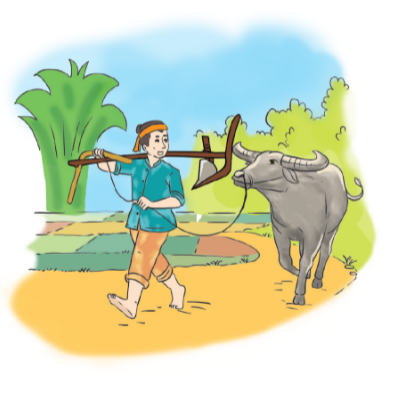 - Bài thơ là lời của bạn nhỏ chăn trâu nói với con trâu.
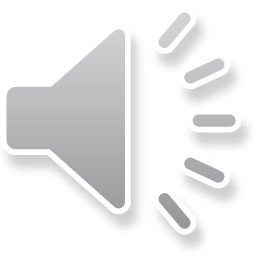 2.  Tìm từ ngữ tả hình dáng con trâu trong 4 dòng thơ đầu.
Con trâu đen lông mượt 
Cái sừng nó vênh vênh 
Nó cao lớn lênh khênh 
Chân đi như đập đất.
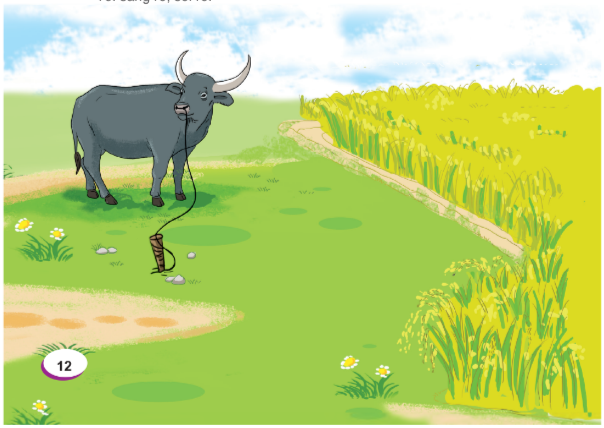 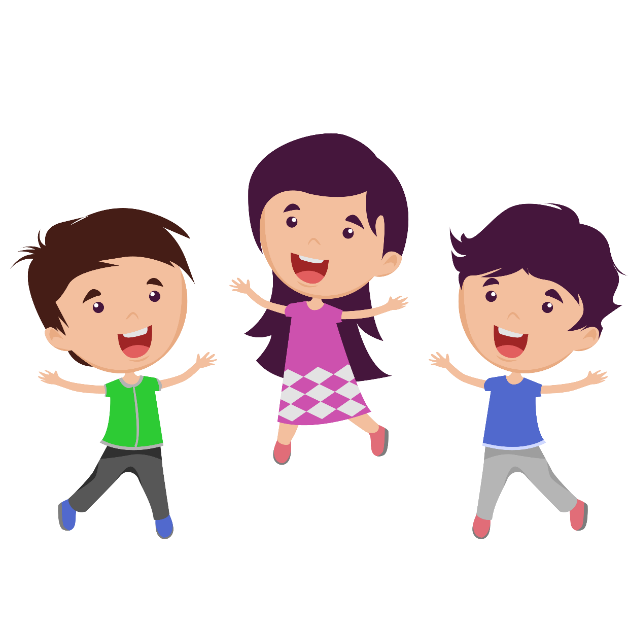 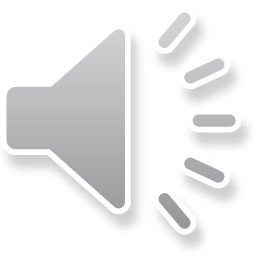 3. Cách trò chuyện của bạn thể hiện tình cảm của bạn với con trâu như thế nào?
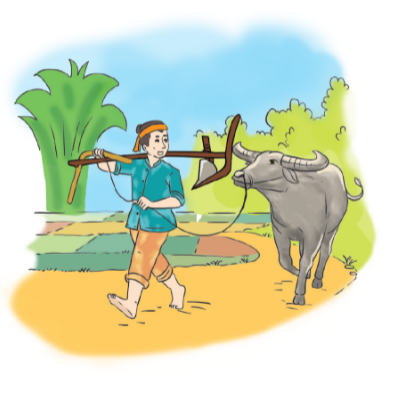 - Bạn nhỏ yêu quý con trâu, nói chuyện với trâu như với một người bạn thân thiết.
- Qua bài thơ, em hiểu điều gì?
Tình cảm gắn bó thân thiết của bạn nhỏ với con trâu, tình cảm gắn bó của người nông dân với con trâu - con vật được nuôi trong nhà, giúp đỡ nông dân làm những công việc nhà vất vả như cày bừa, kéo xe và các vật nặng.
Con trâu đen lông mượt
	       (Trích)

 Con
 Cái
 Nó
 Chân
 Trâu ơi, 
 Hay
 Đừng
 (Lúa
 Phải
Học thuộc lòng
trâu đen
lông mượt
vênh vênh
sừng nó
cao lớn
lênh khênh
đập đất.
đi như
cỏ mật
ăn
là ăn
cỏ gà?
ăn lúa
đồng ta
của mẹ
của cha
cấy cày
vất vả).
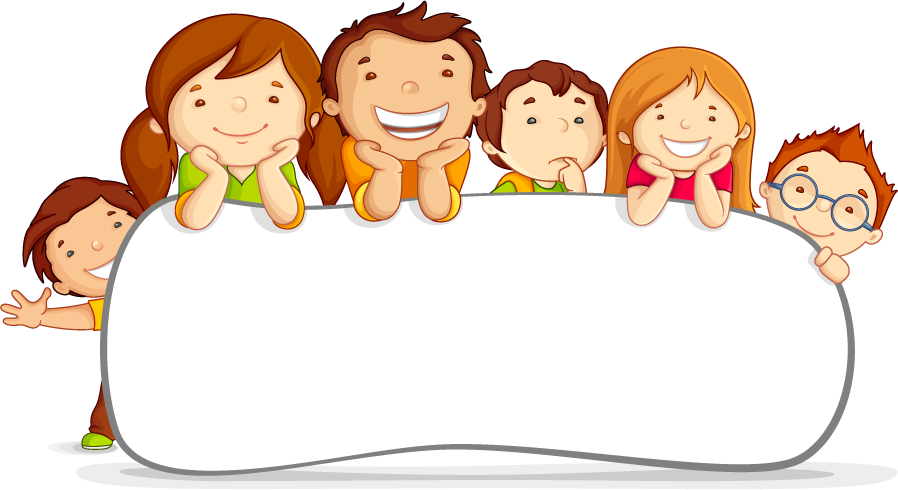 Luyện Tập
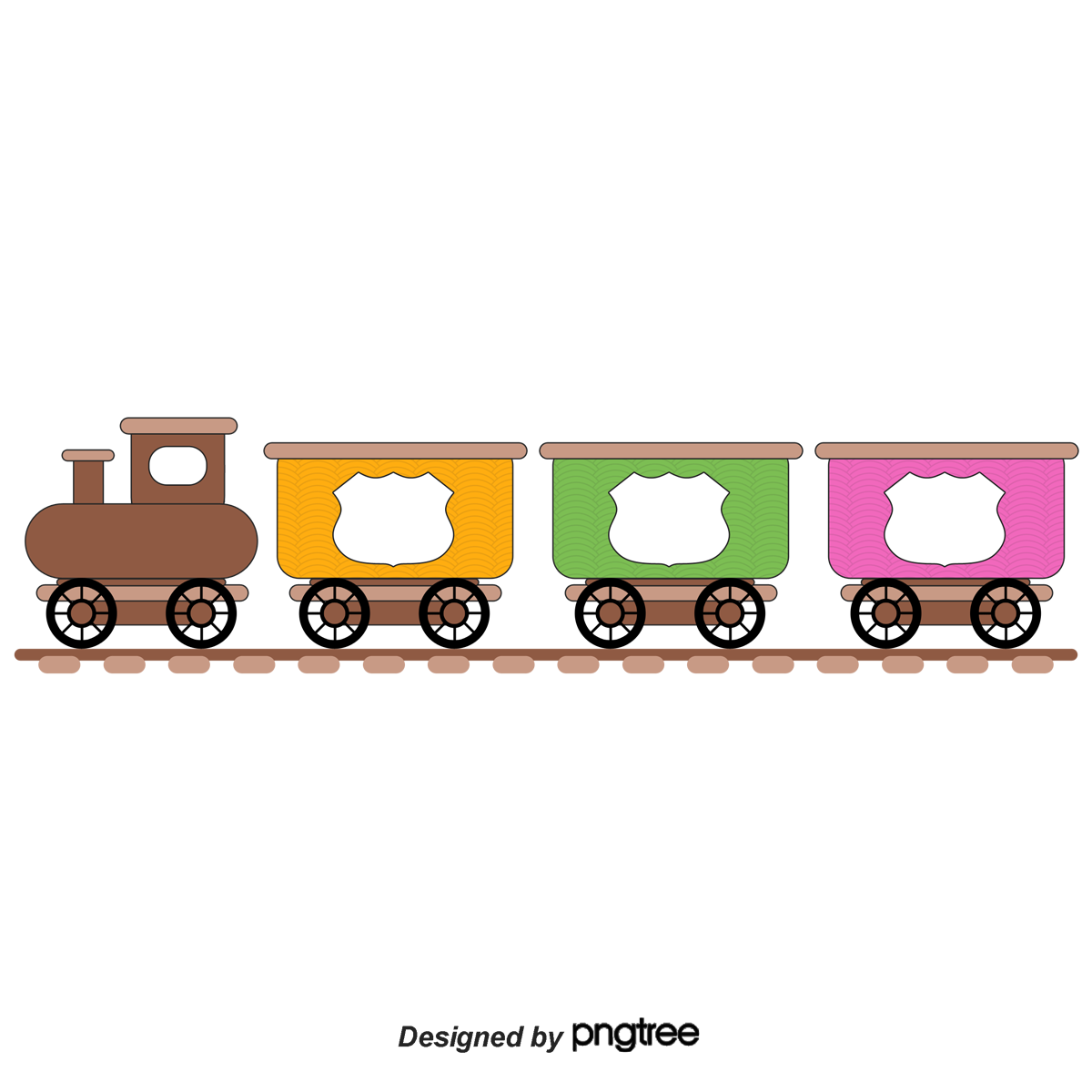 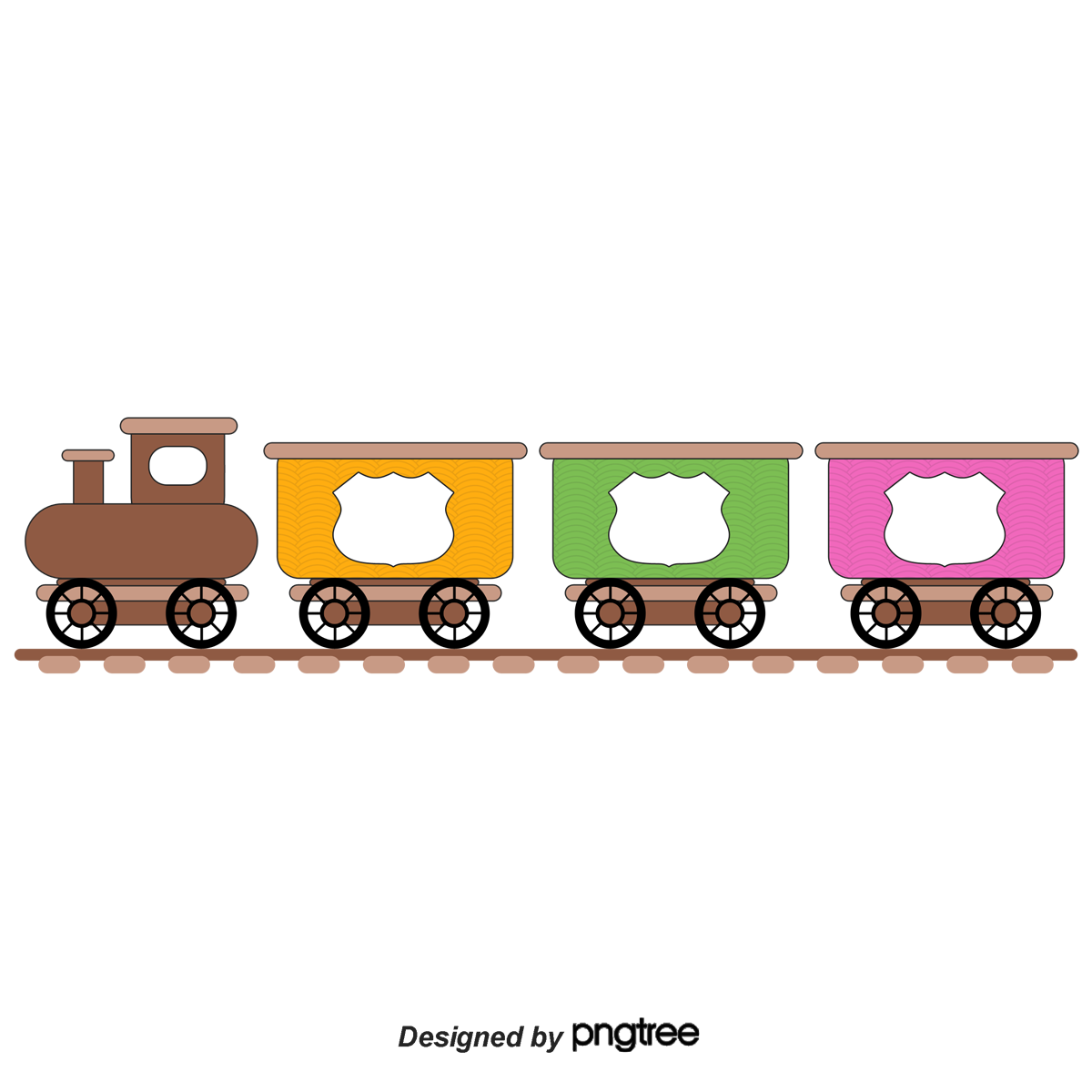 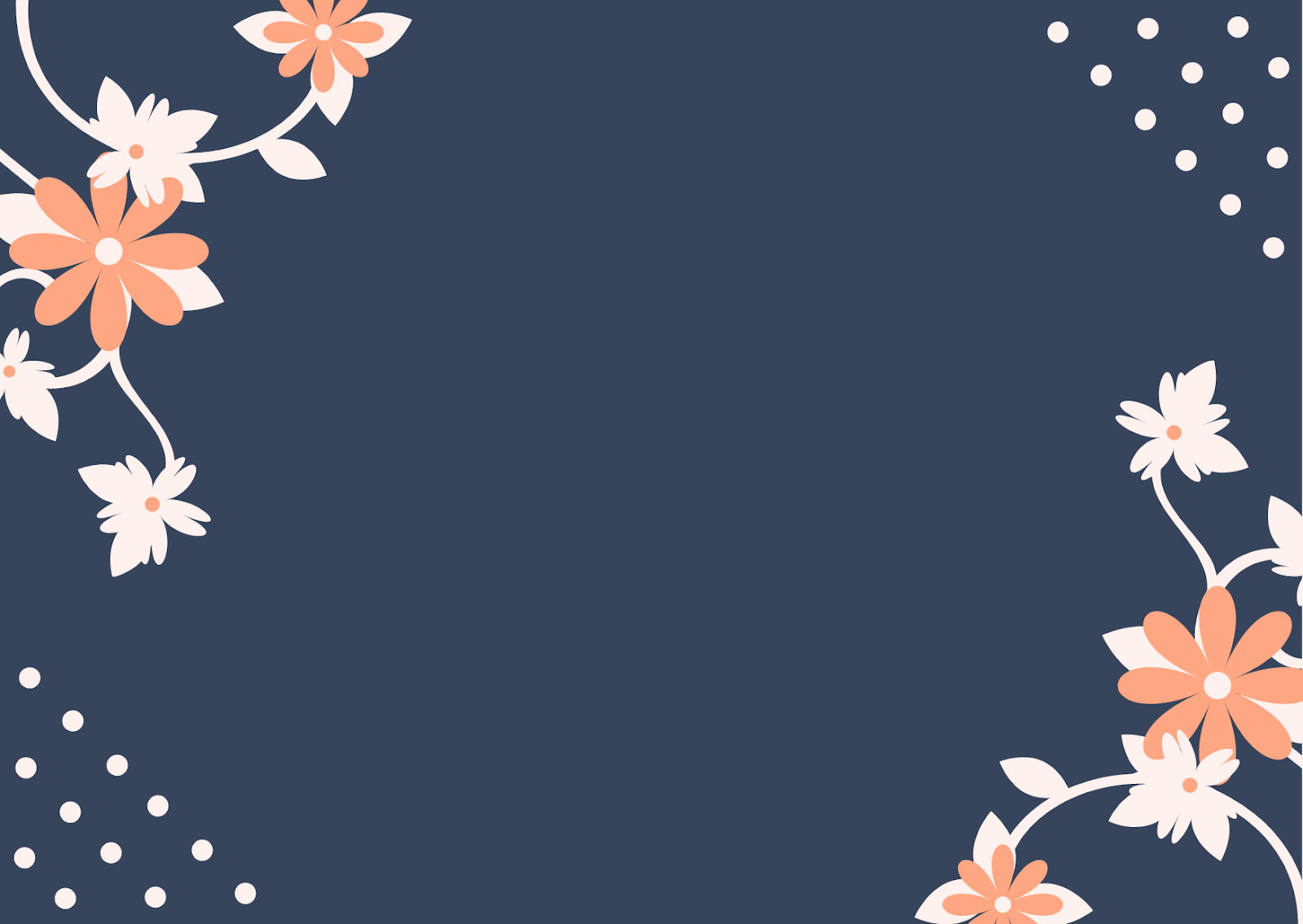 đen
sừng
mượt
vênh vênh
trâu
trong
nước
Từ chỉ đặc điểm
Nói về tình cảm anh chị em
xanh
Mặt trăng
tỏ
hồng
Mặt trời
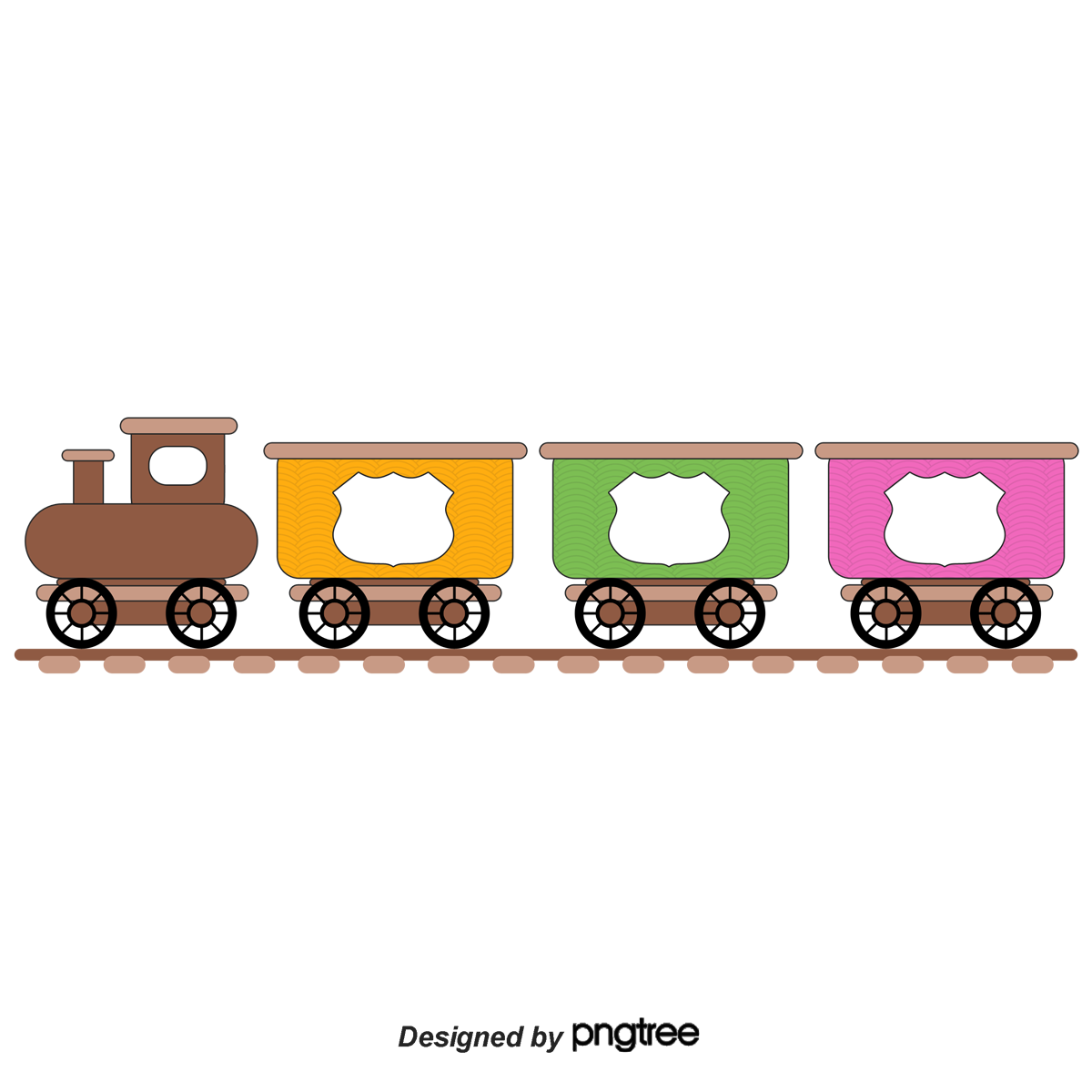 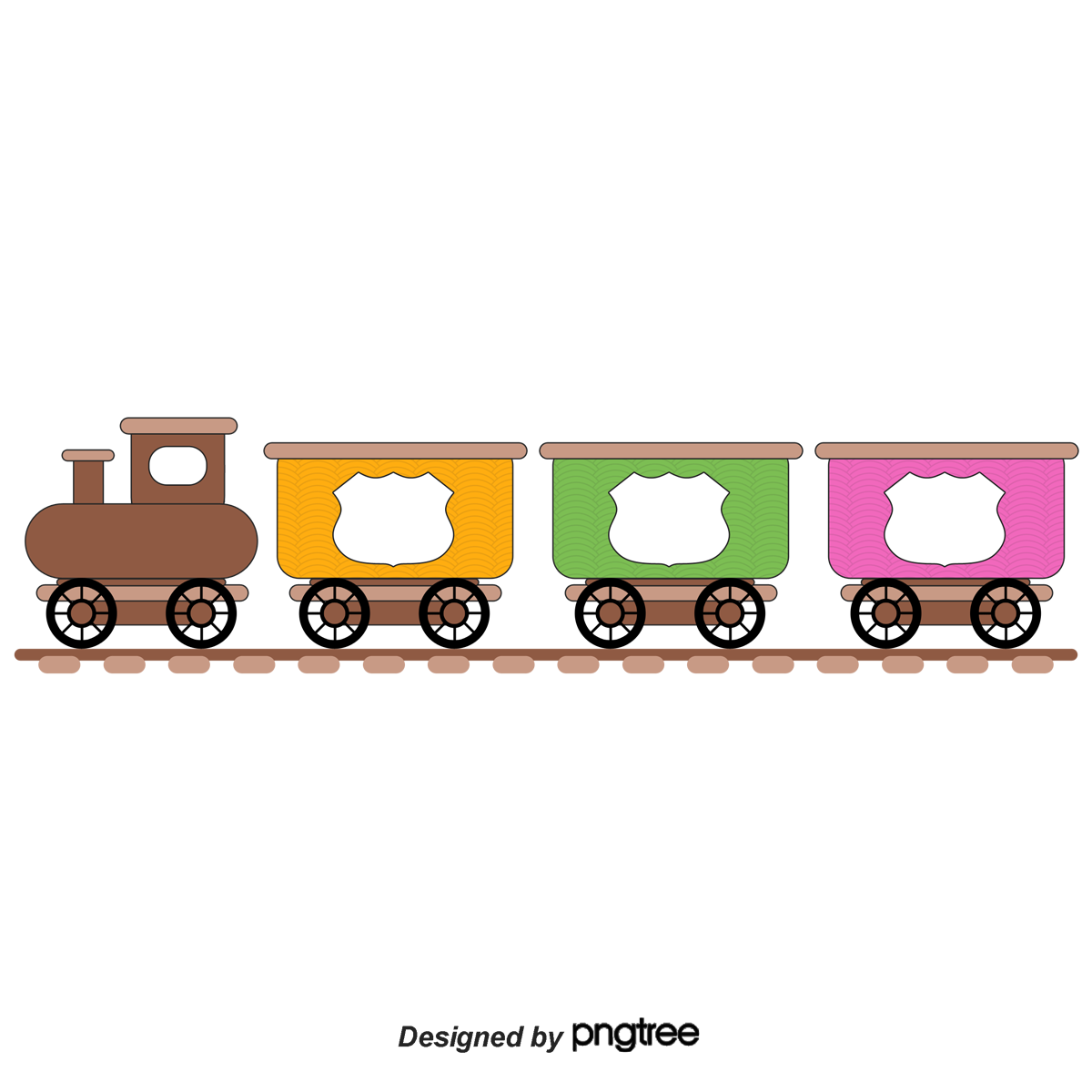 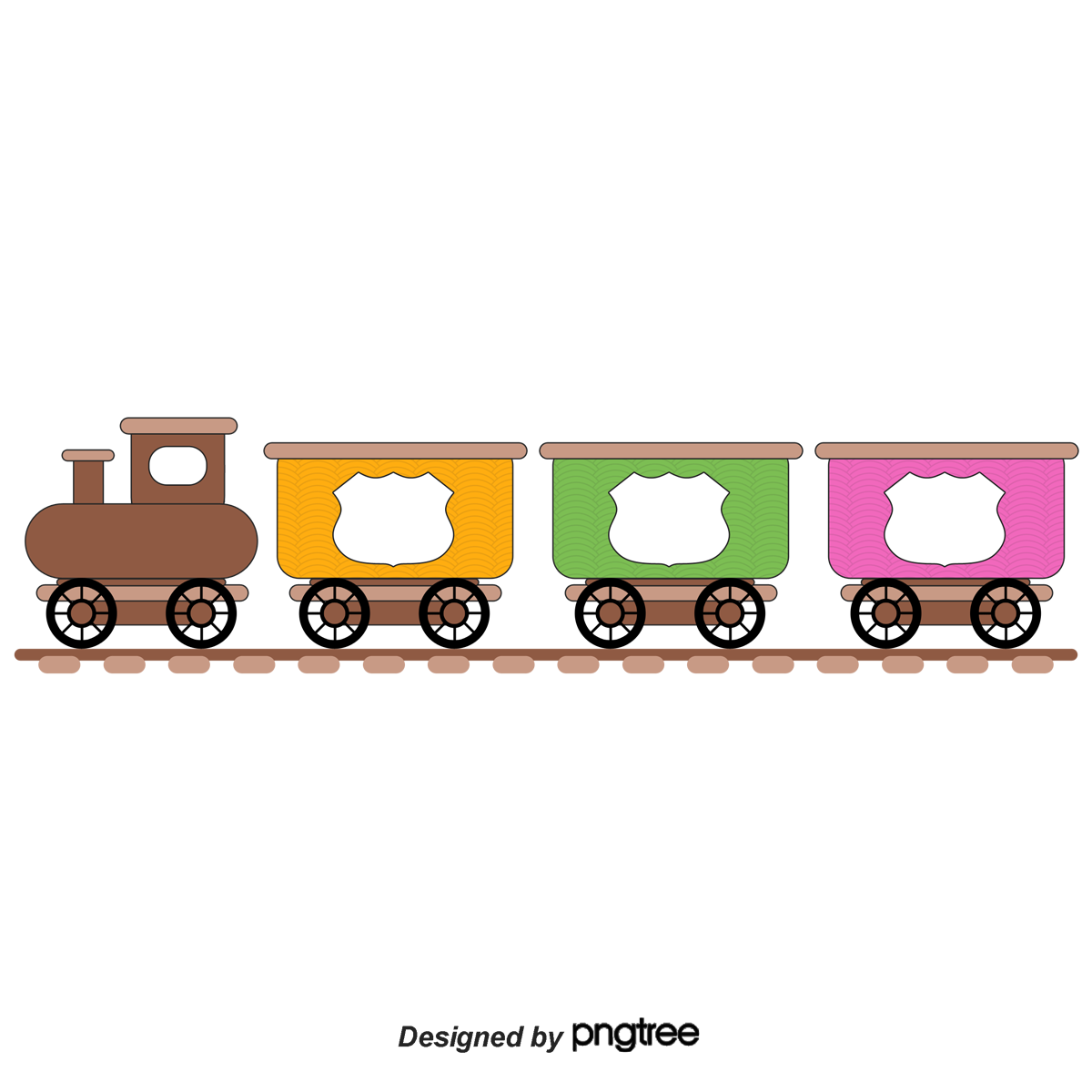 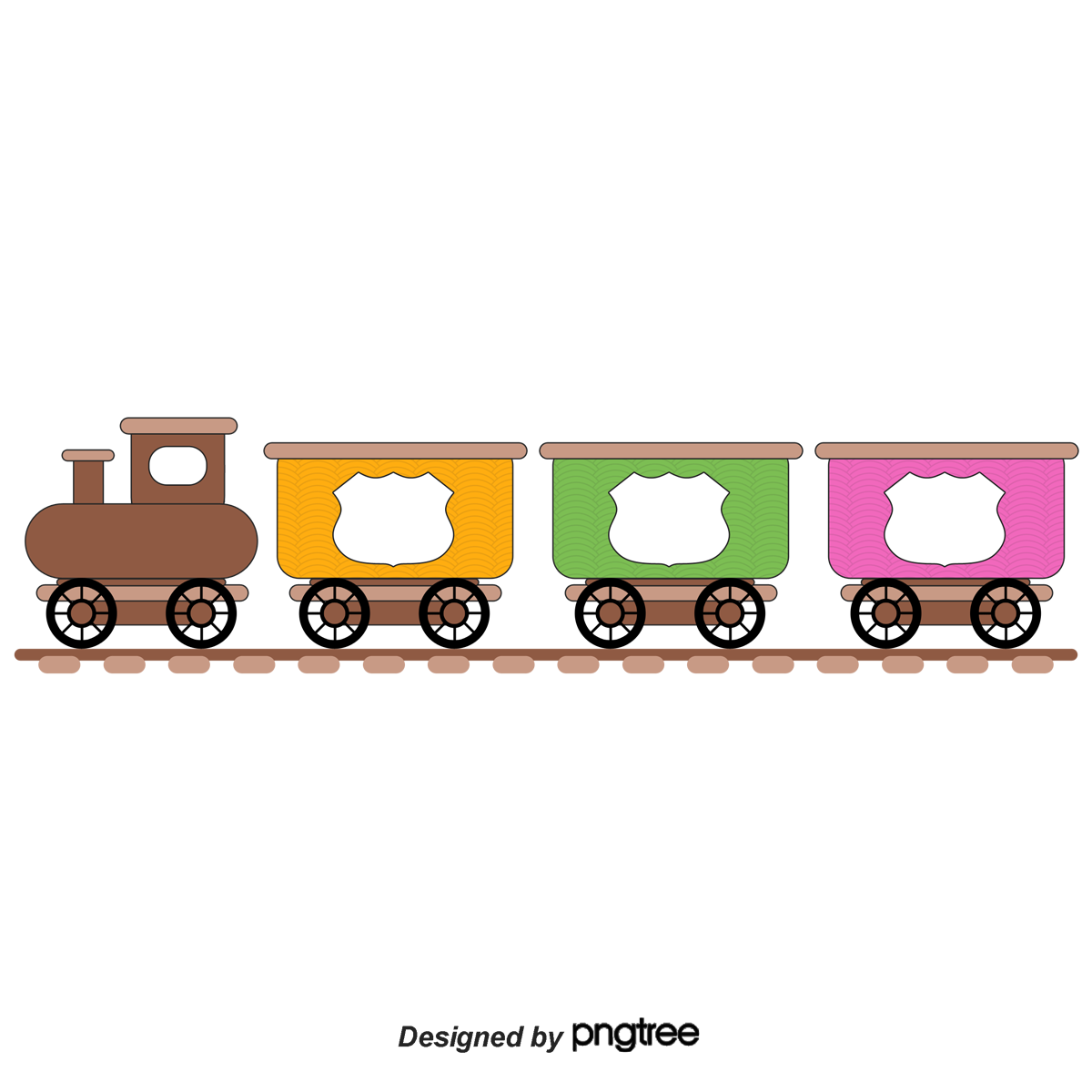 Nói về hoạt động, việc tốt đối với anh chị em
Từ chỉ sự vật
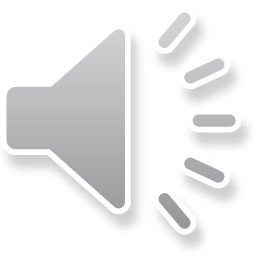 2. Tìm những câu là lời khuyên của bạn nhỏ với con trâu:
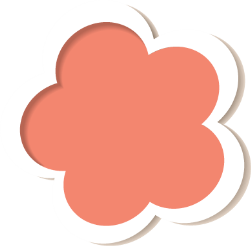 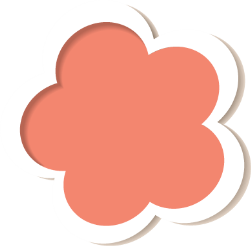 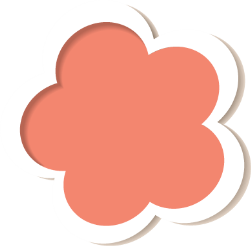 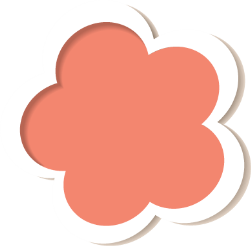 B.
C.
A.
D.
Trâu ơi, ăn cỏ mật
Hay là ăn cỏ gà?
Trâu cứ chén cho no
Ngày mai cày cho khỏe.
Trâu ơi, uống nước nhá?
Đừng ăn lúa đồng ta.
Hoc10 chúc các em học tốt!